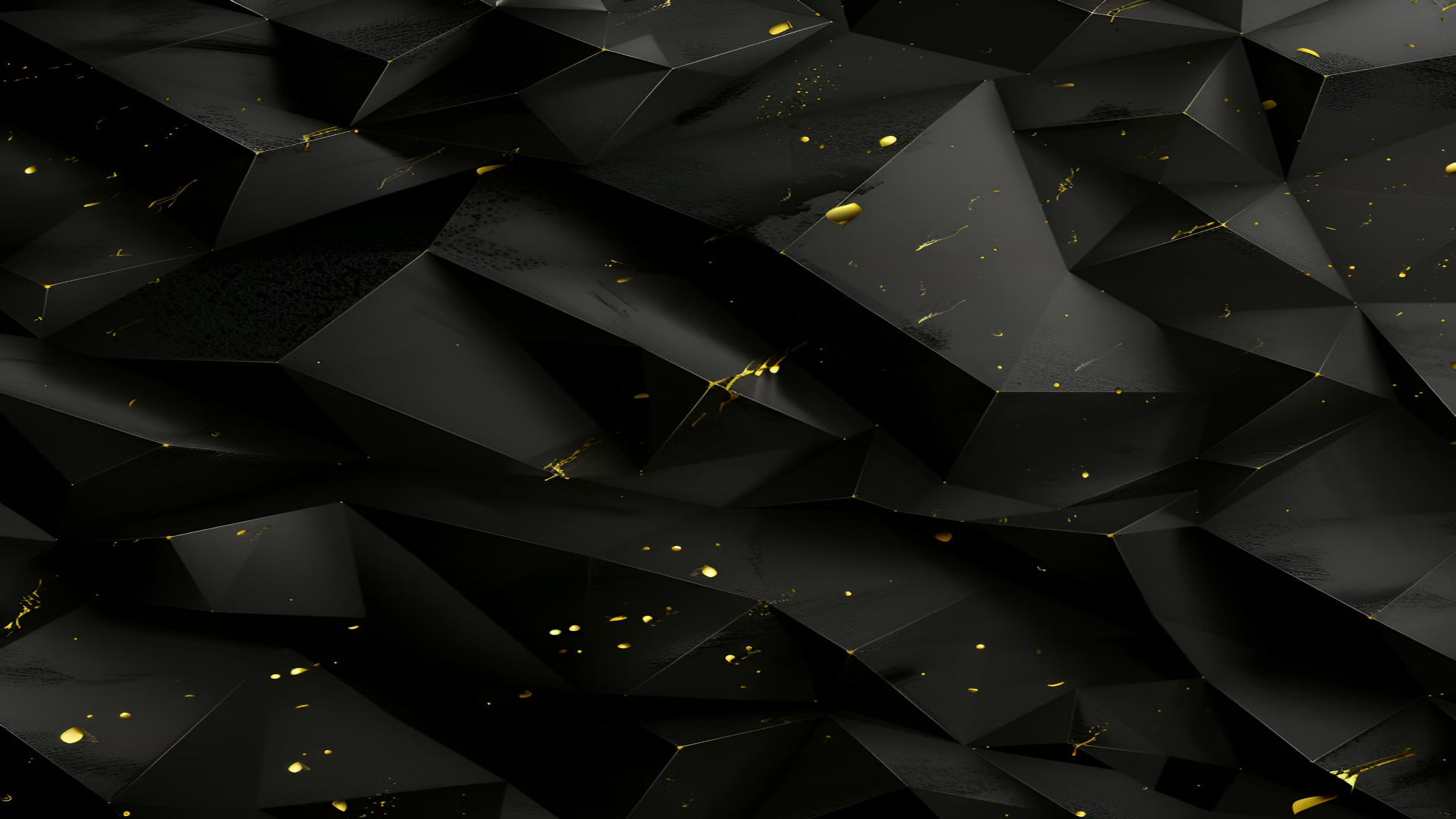 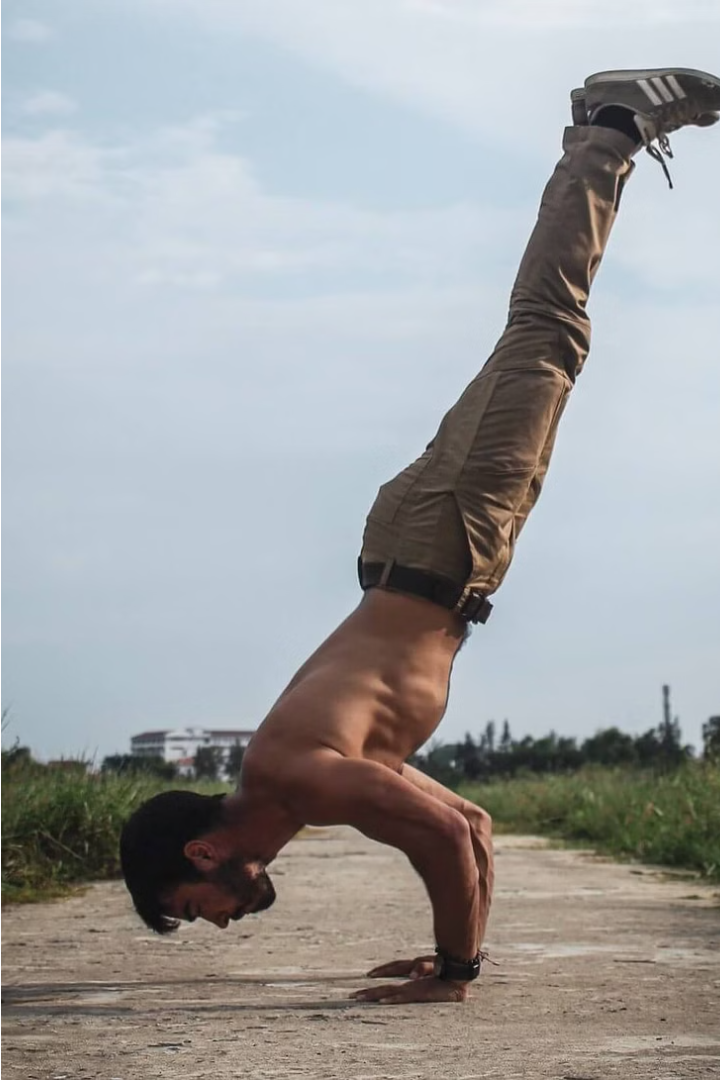 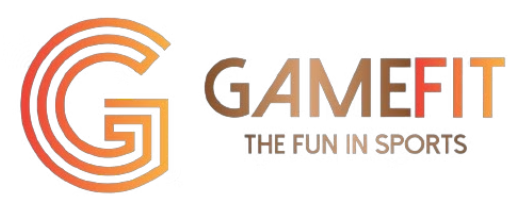 Постигнете фитнес целите си докато се забавлявате и печелите отстъпки за топ-качествени спортни продукти.
Проблем
Голяма част от българите, особено младежи, не спортуват
достатъчно често.
Не полагат усилия да водят здравословен начин на живот.
Решение
Платформа, която насърчава хората да бъдат по-активни в замяна на награда.
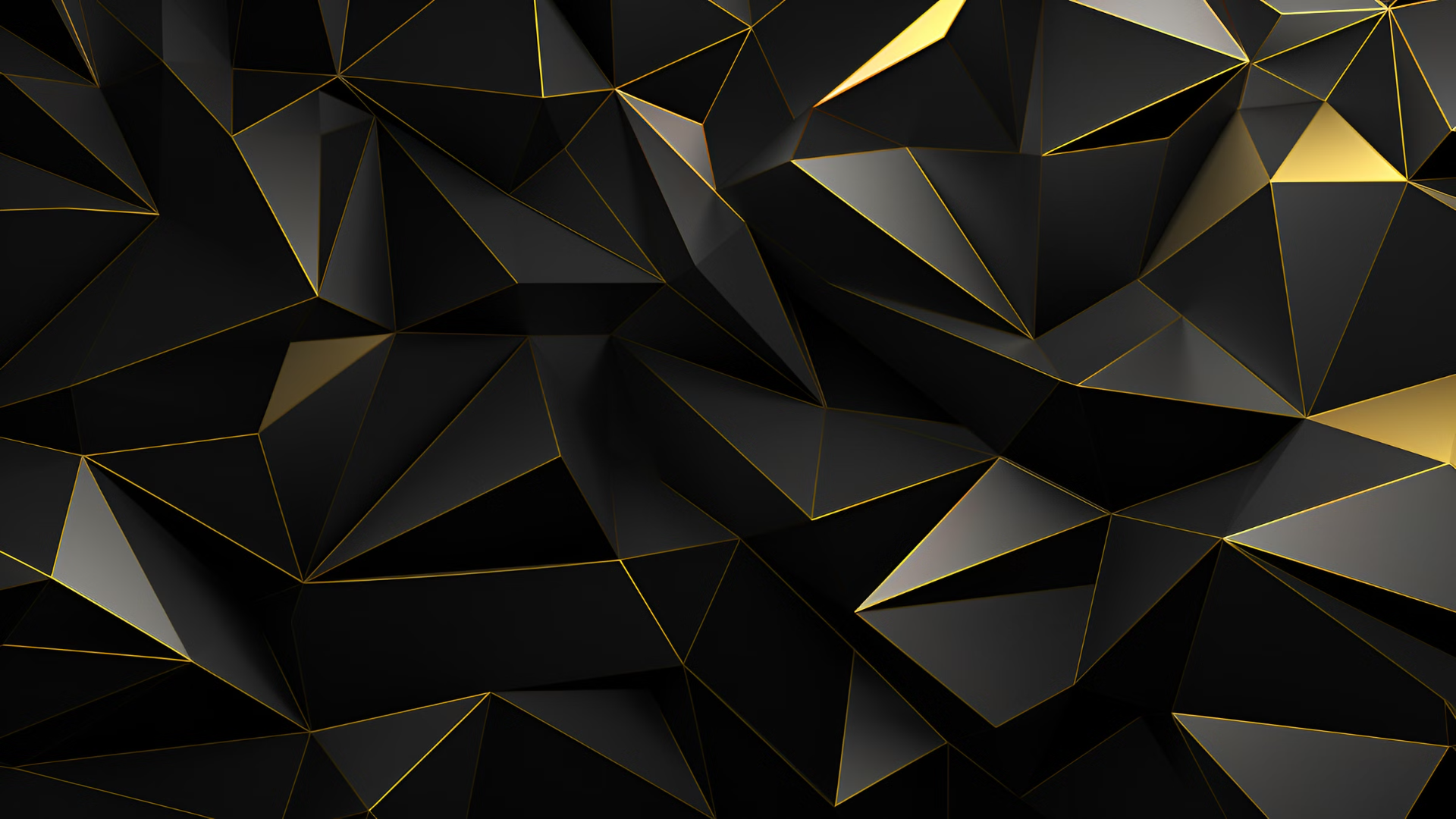 Защо сега?
Причина 1
Причина 2
Като пораснахме, осъзнахме, че връстниците ни се застояват и не се мотивират да спортуват
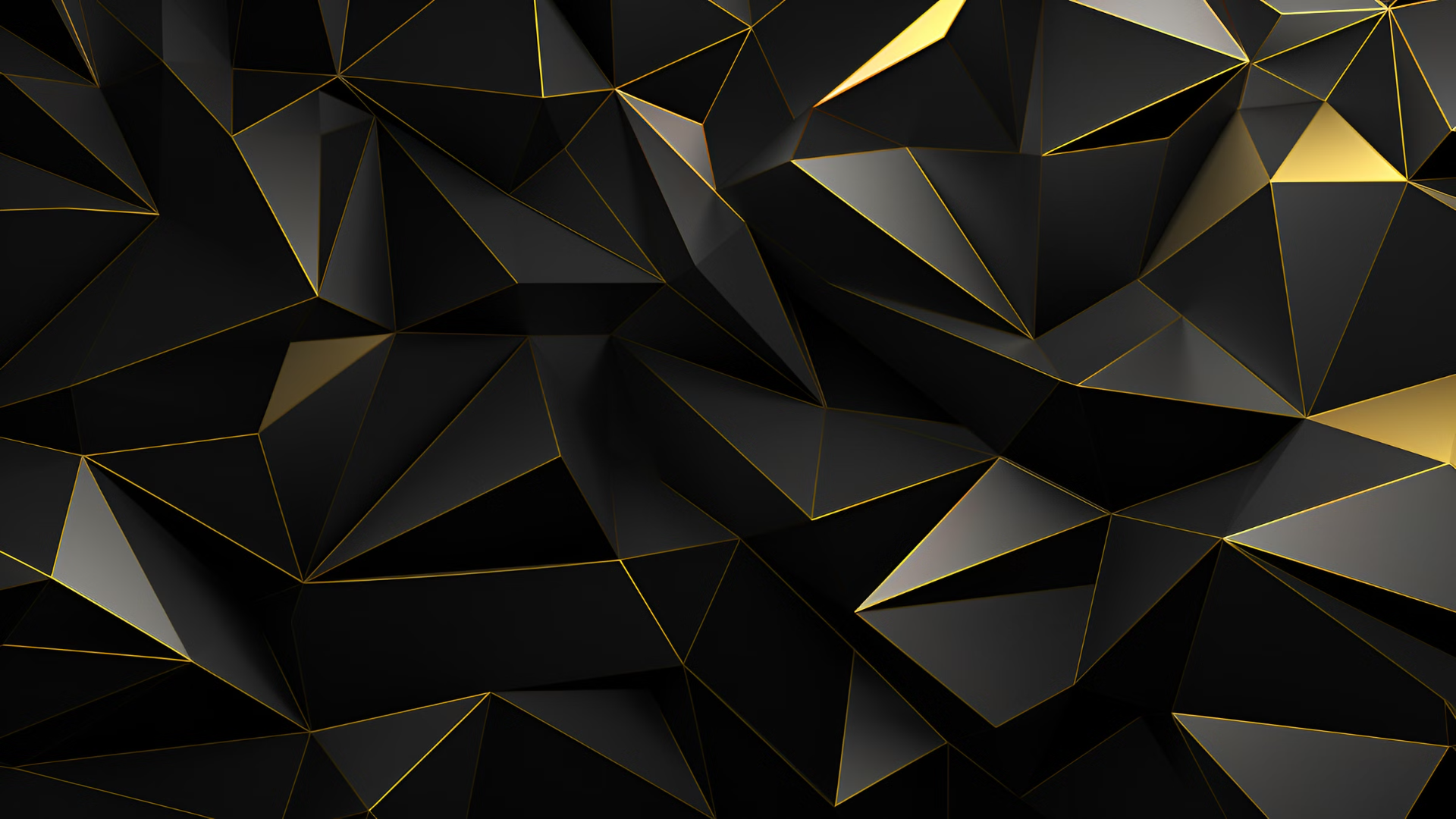 Потенциал на пазара
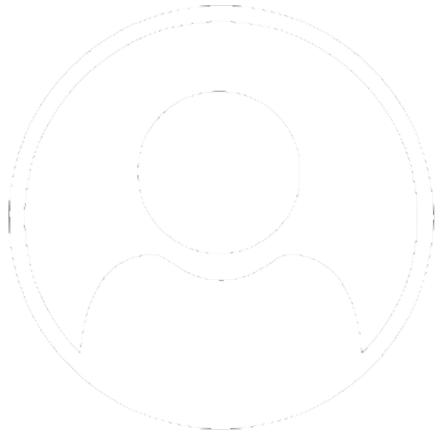 Профил на клиента:
По-голямата част от аудиторията е между 14 и 40 годишни.
Не спортуват, застояват се у дома си.
Нямат мотивация да спортуват.
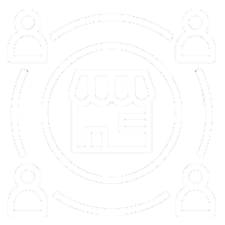 Пазарен дял:
Варна
България в бъдеще
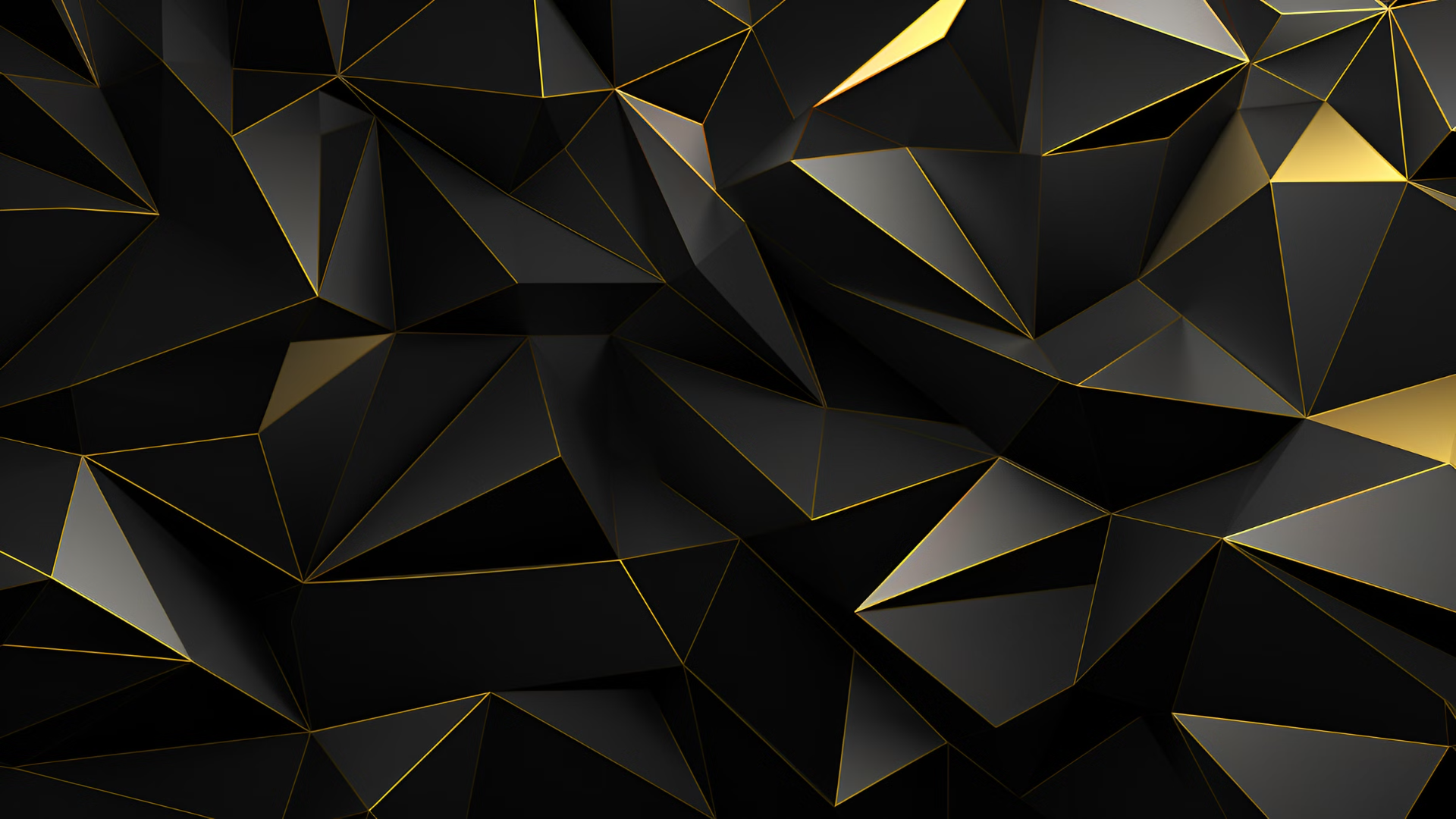 Продукт
Какво е нашето решение?
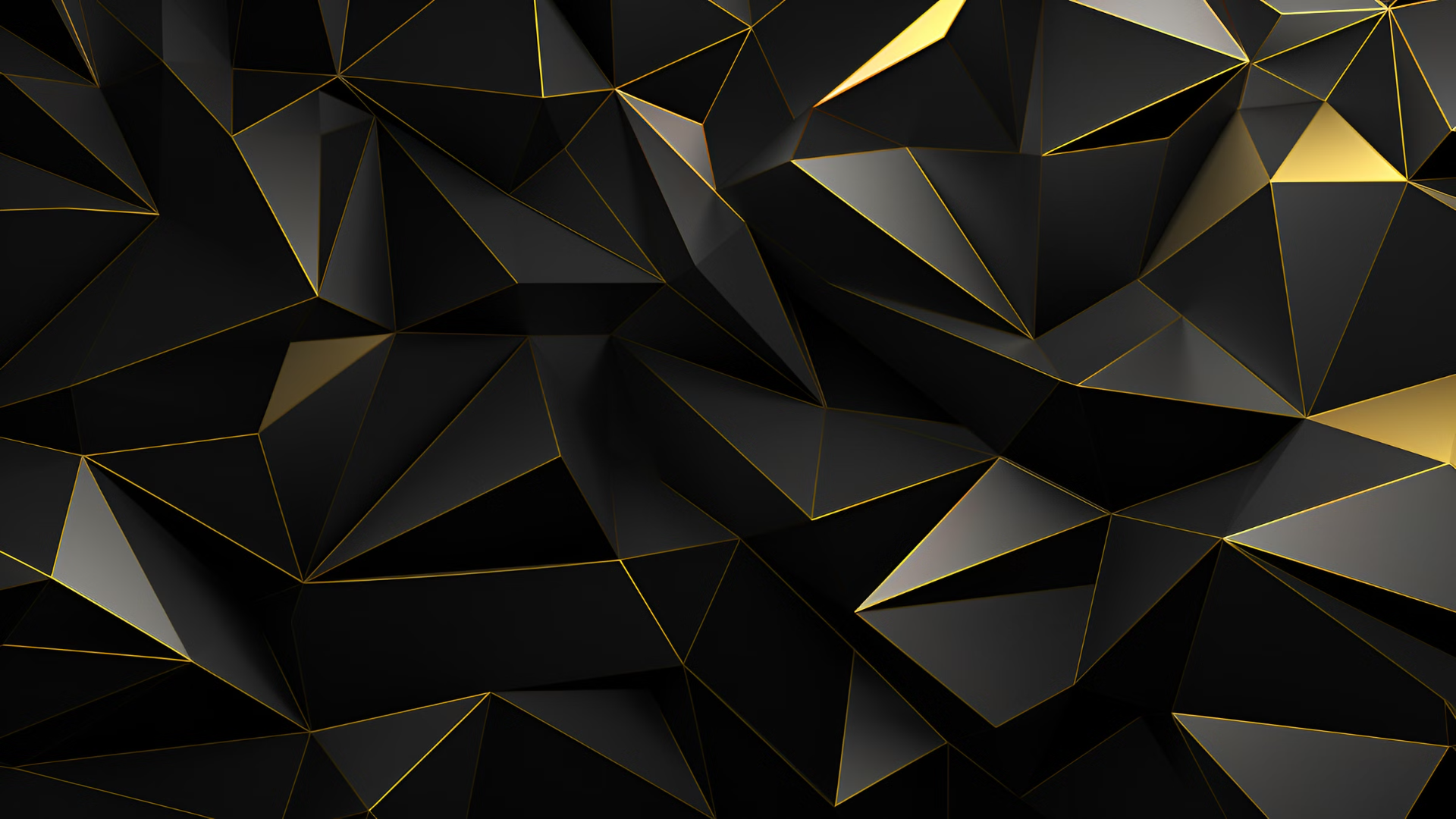 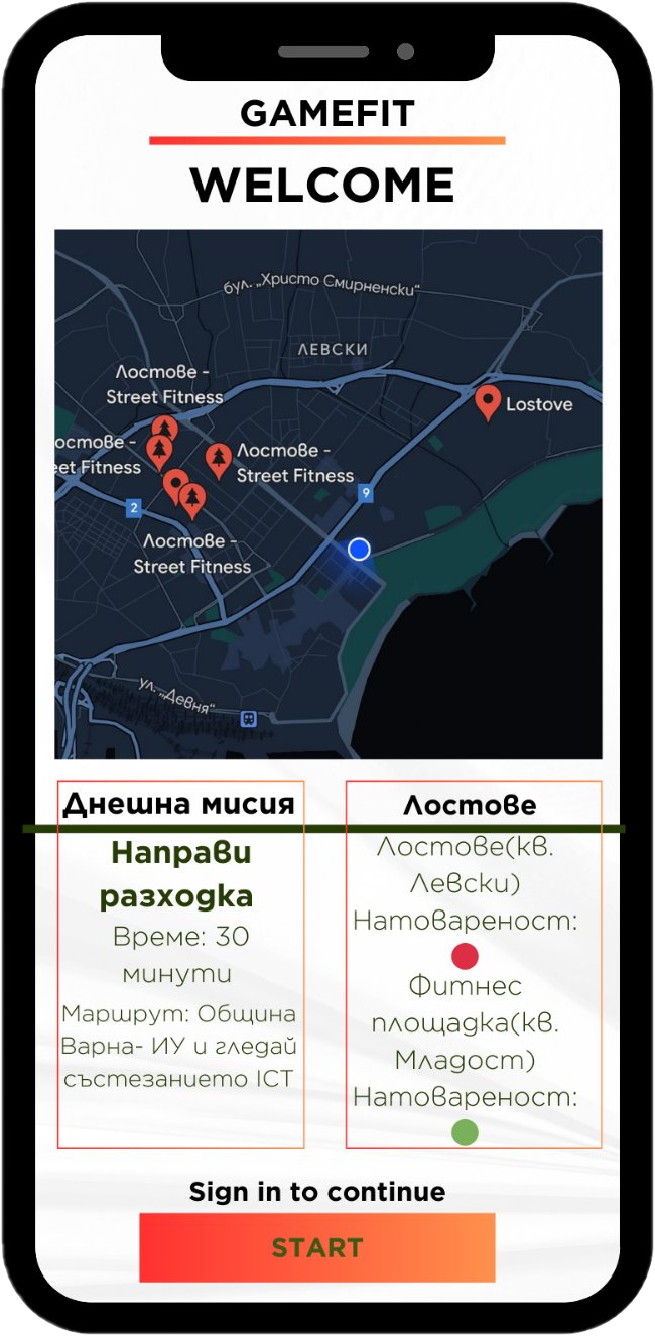 Тренирай с мисия!
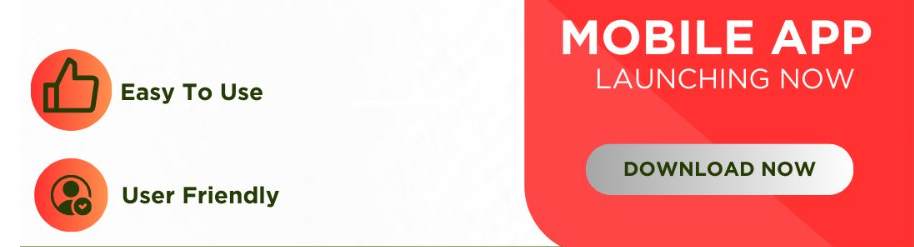 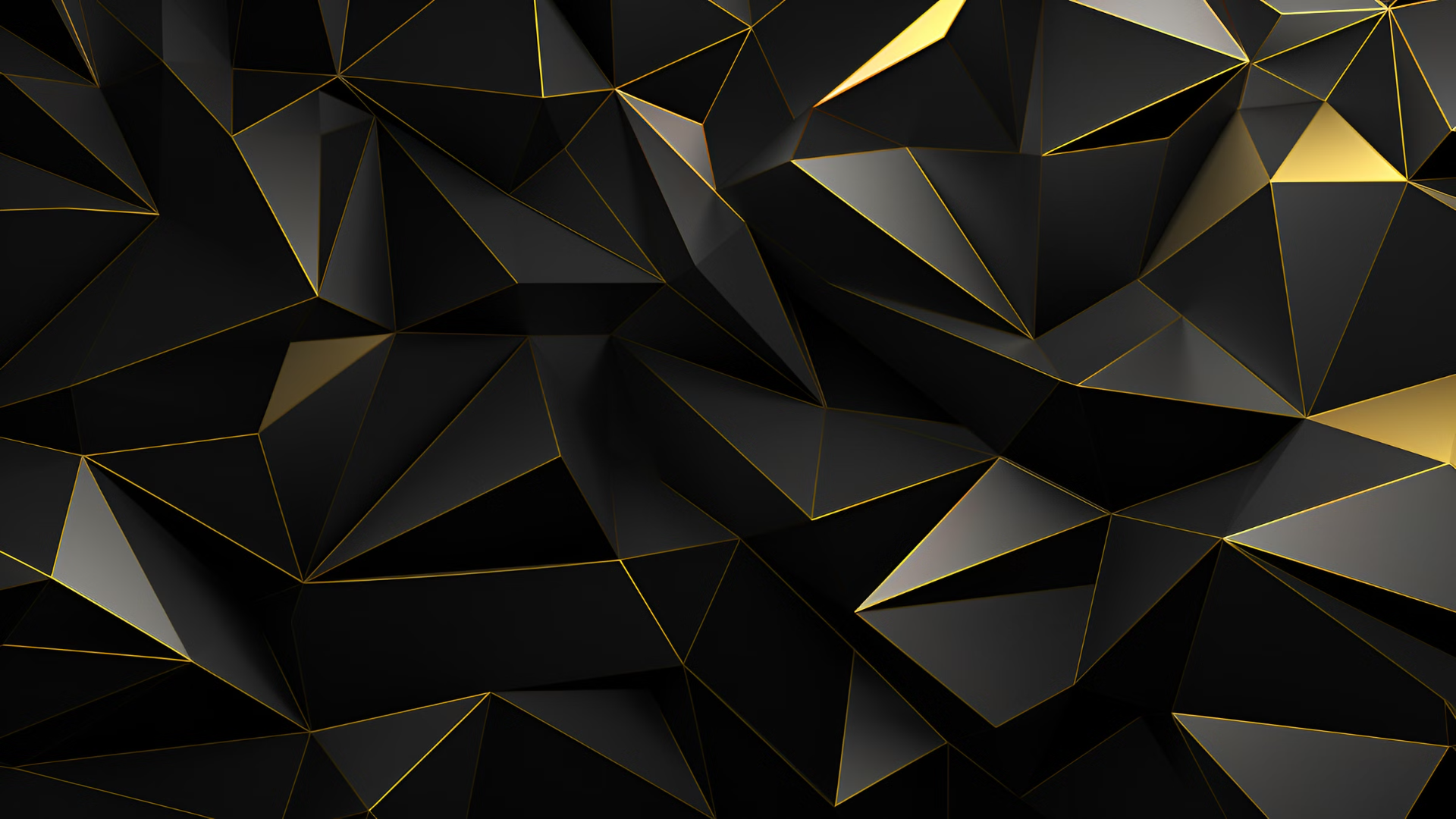 Как работят мисиите
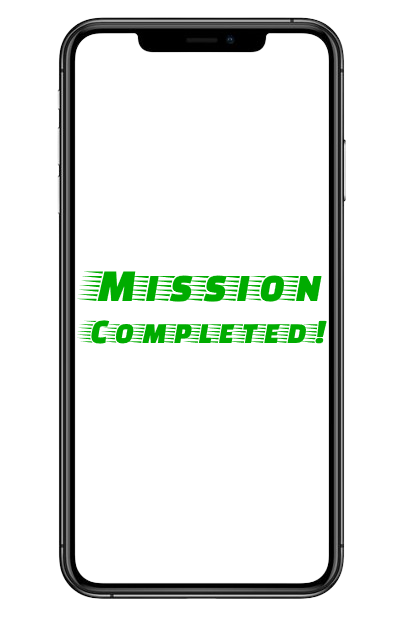 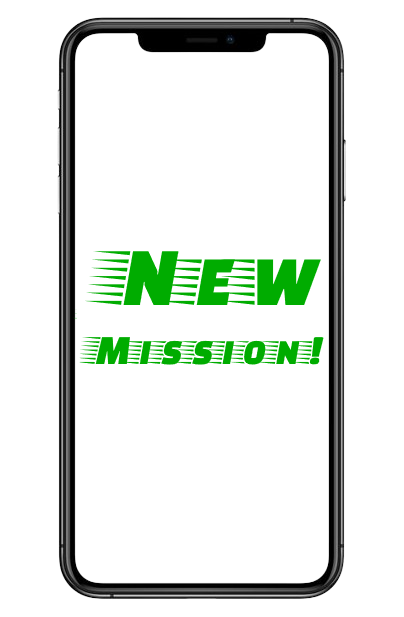 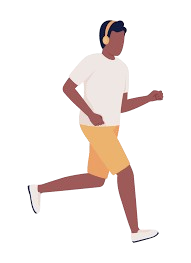 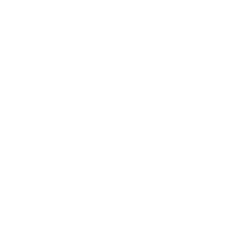 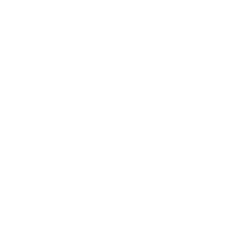 10% отстъпка
Колаборации
(потенциални)
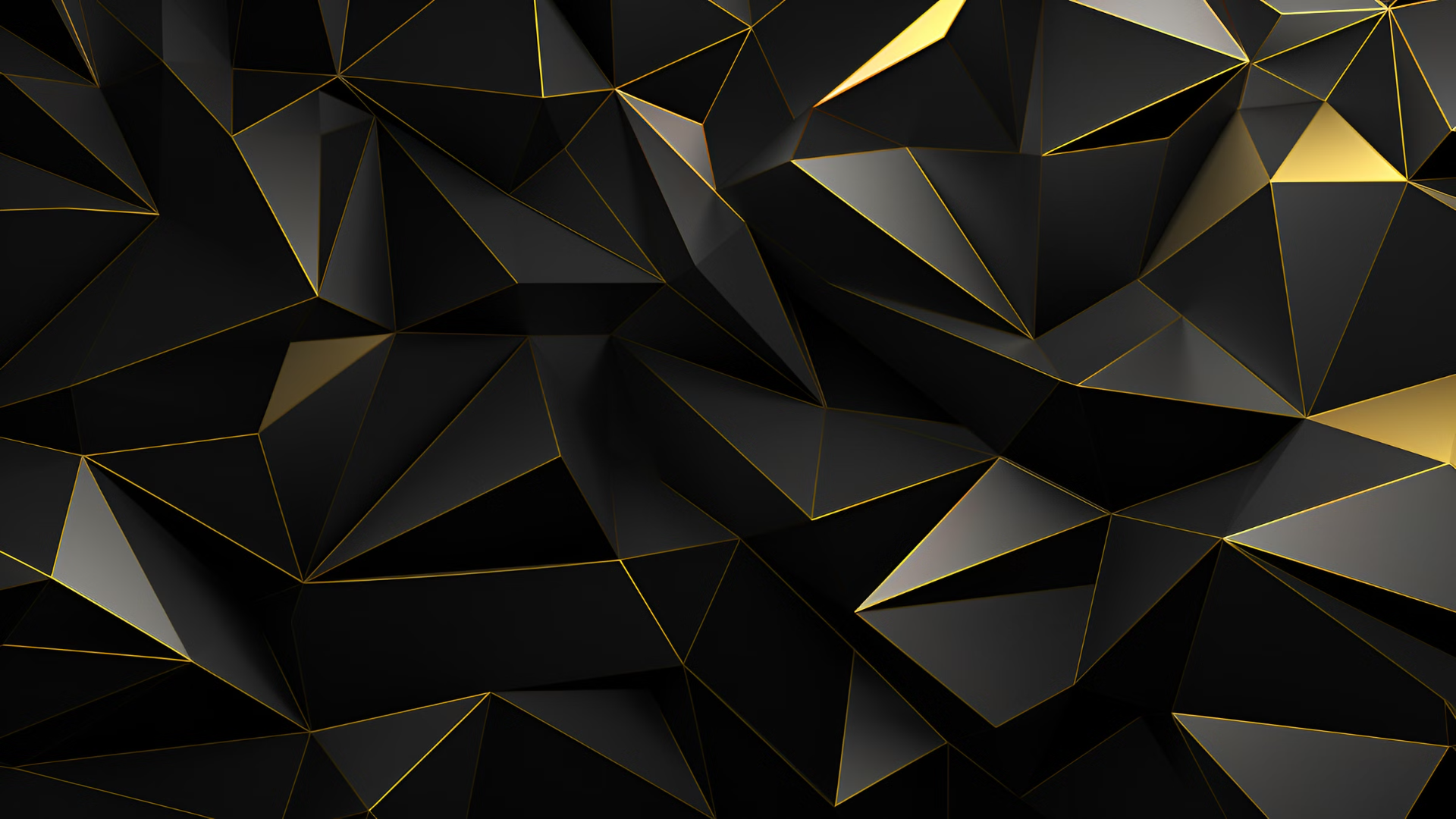 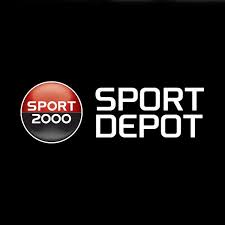 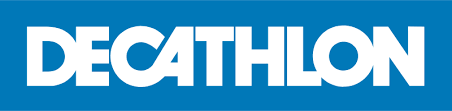 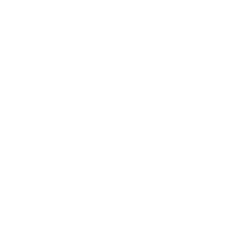 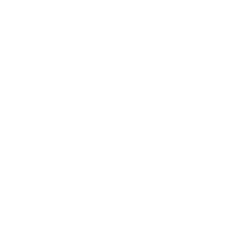 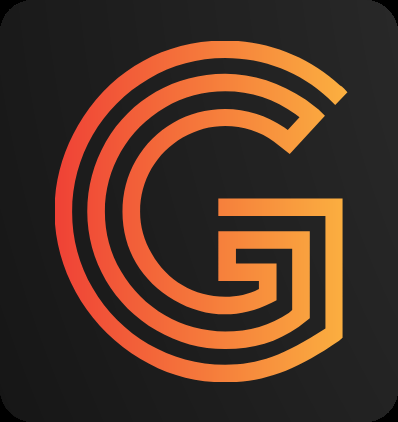 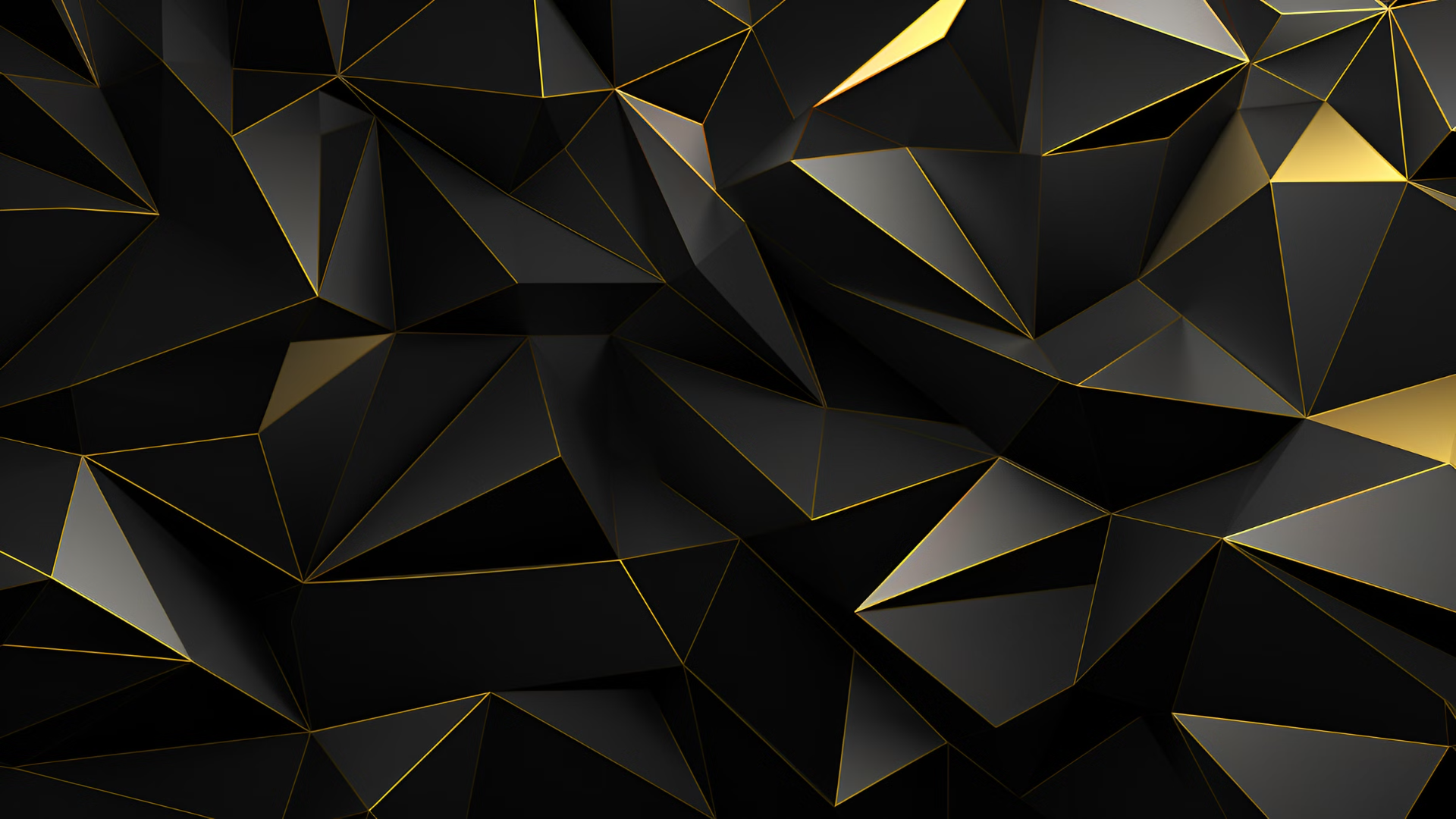 Бизнес модел
Вземаме 5% - 20% комисионна след всяка транзакция от спортен бранд.
3 месеца
30.000 лв
Разходи за реализация
Време за реализация
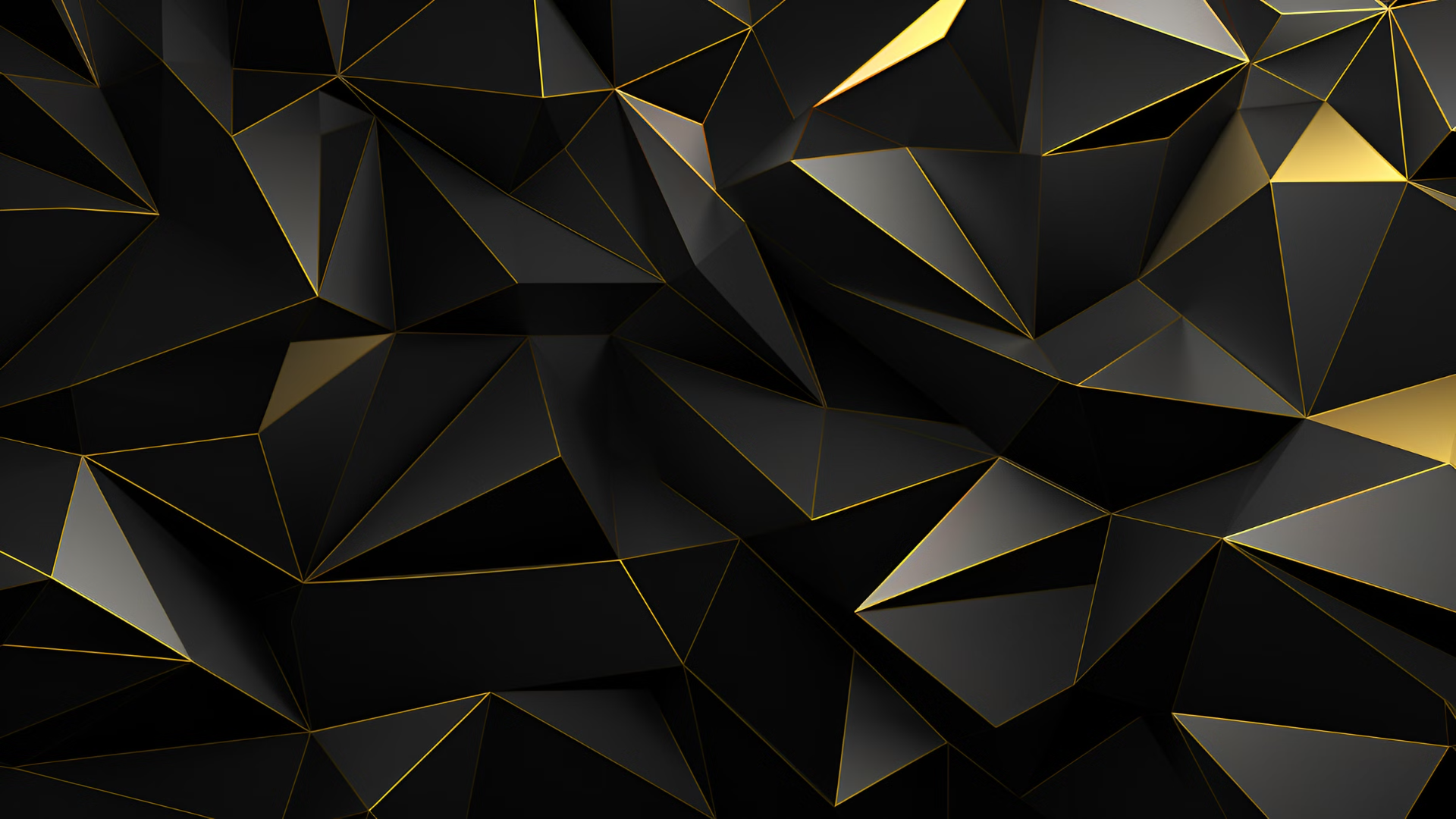 Конкуренция
Нашето приложение работи бързо и е лесно за използване в сравнение с подобни услуги.
Открихме само индиректна конкуренция на идеята.
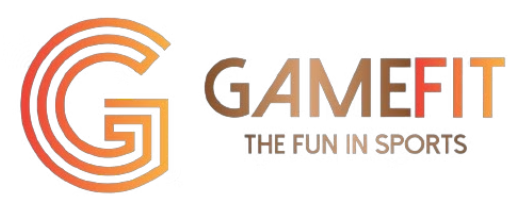 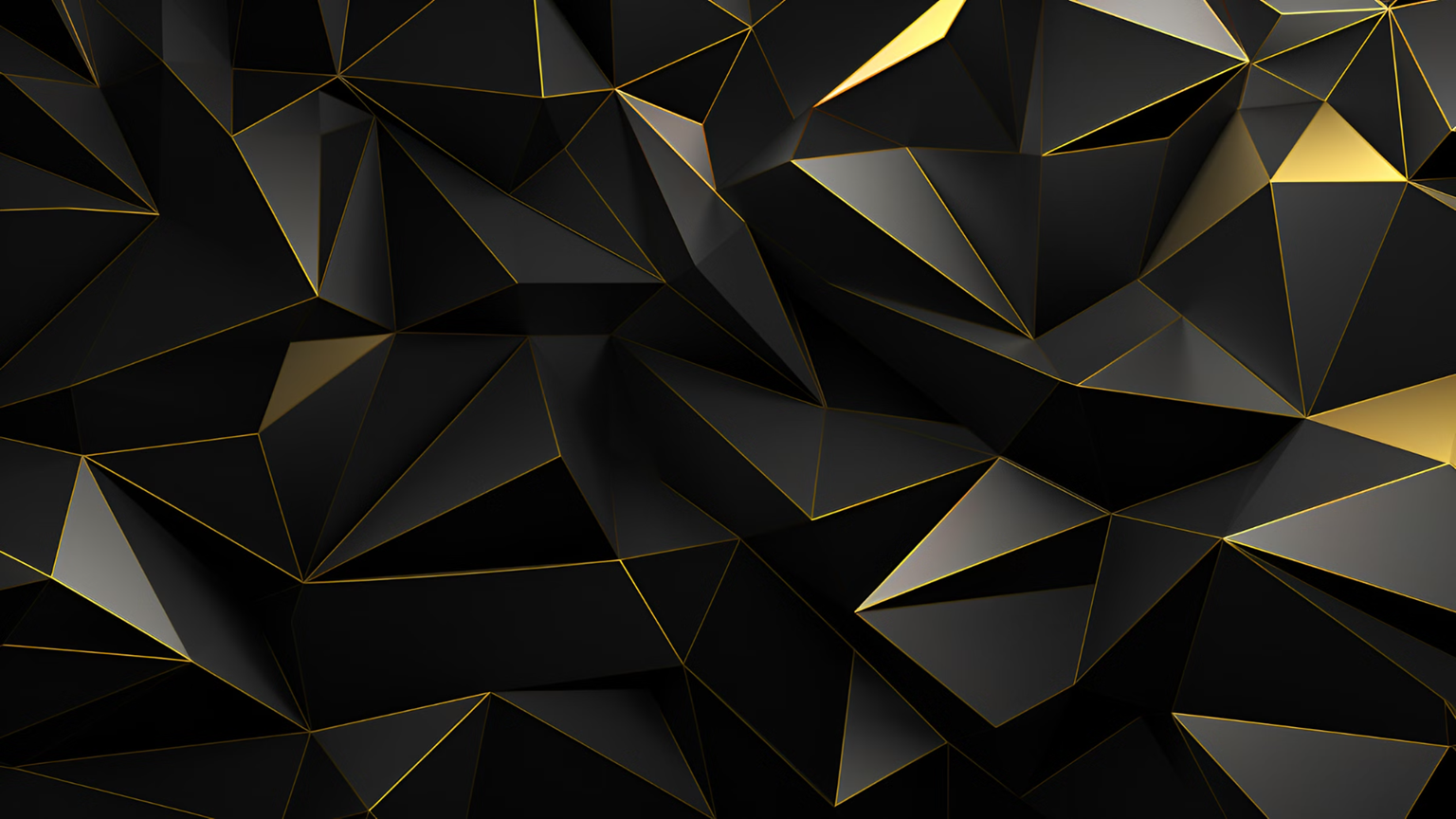 Нашият екип
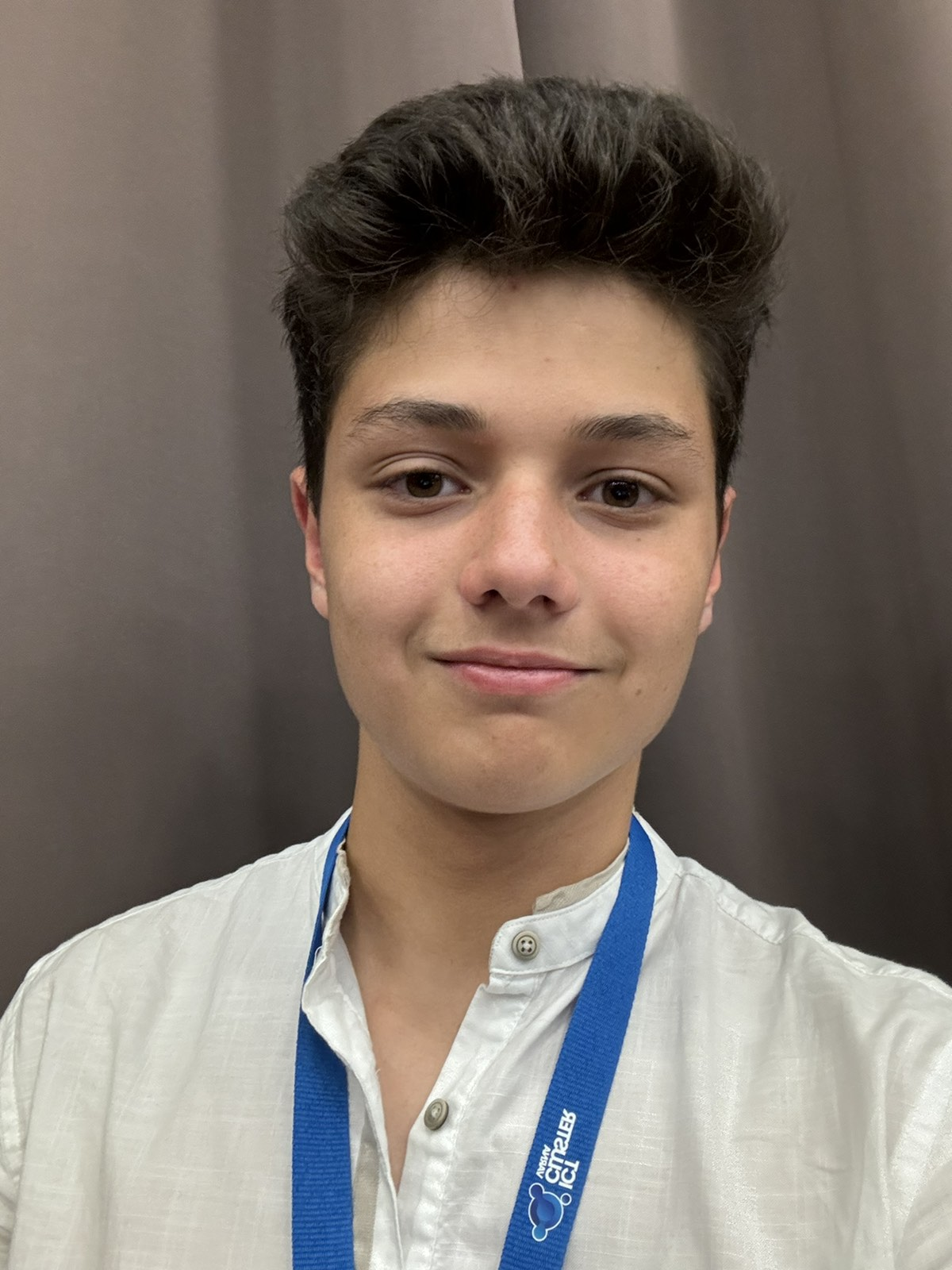 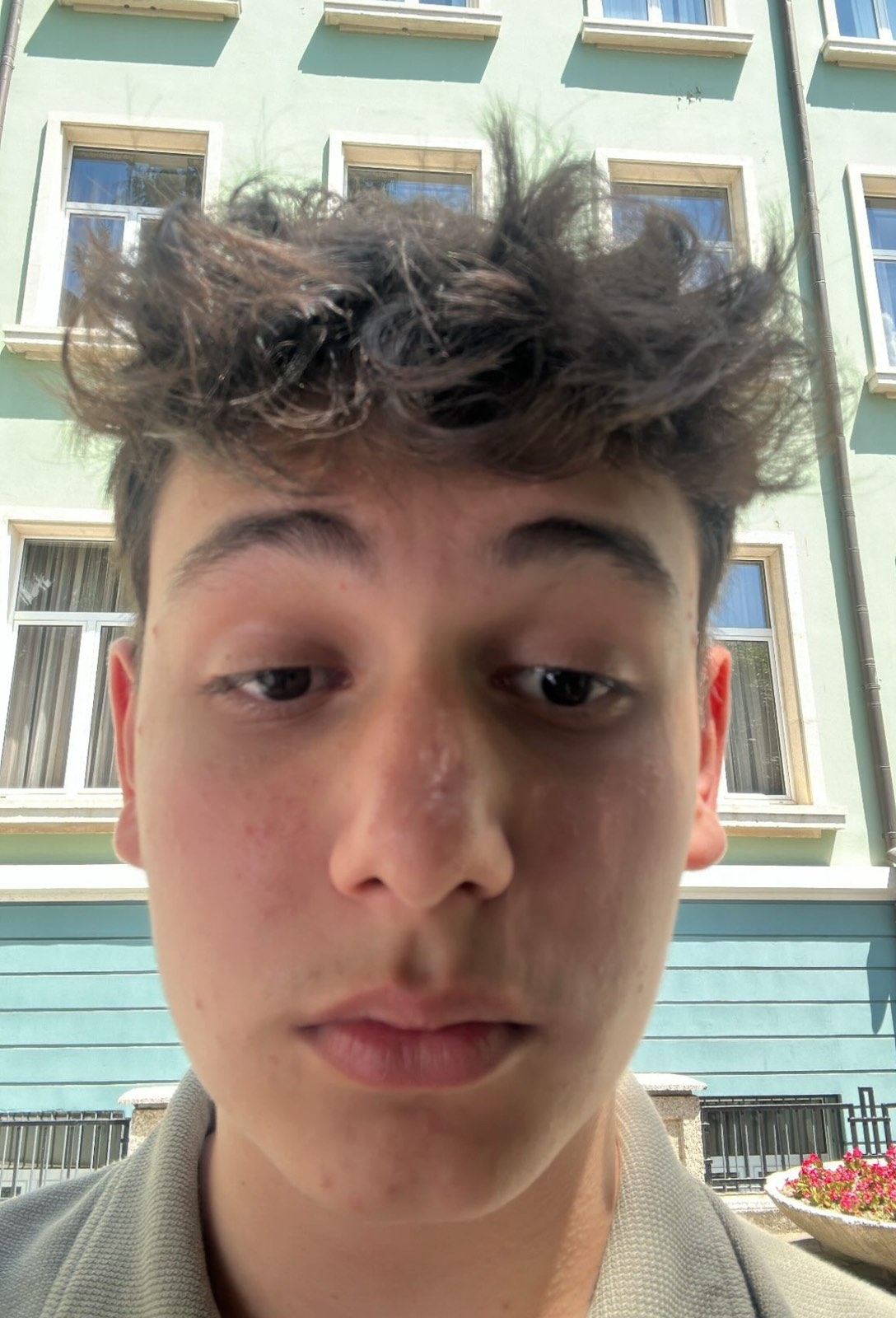 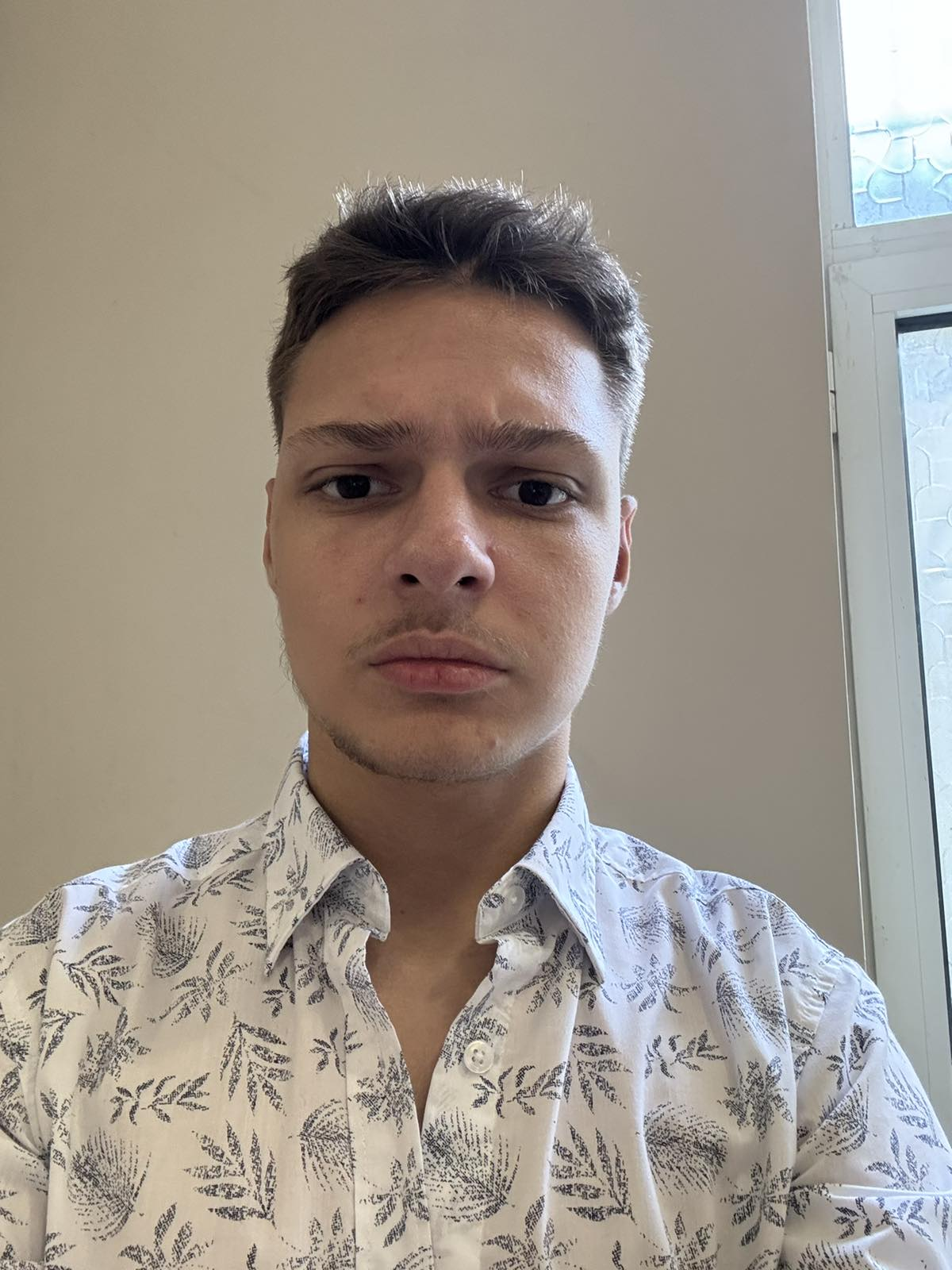 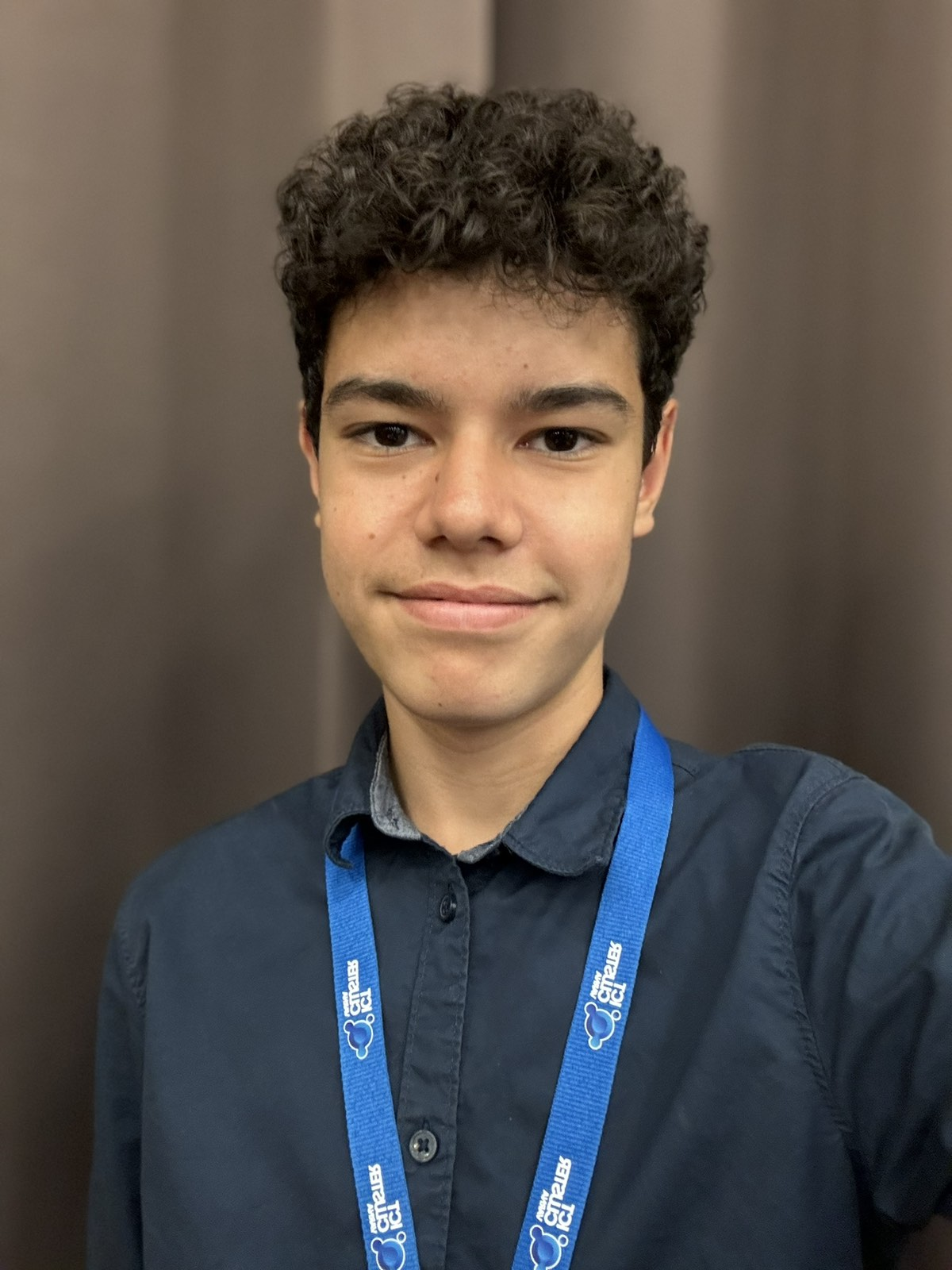 Теодор Иванов
Финансов мениджър
Теодор Трифонов
Разработчик
Цветан Желев
Ръководител
Николай Миланов
Презентатор
Ученици от ПГКМКС Акад. „Благовест Сендов“ Варна
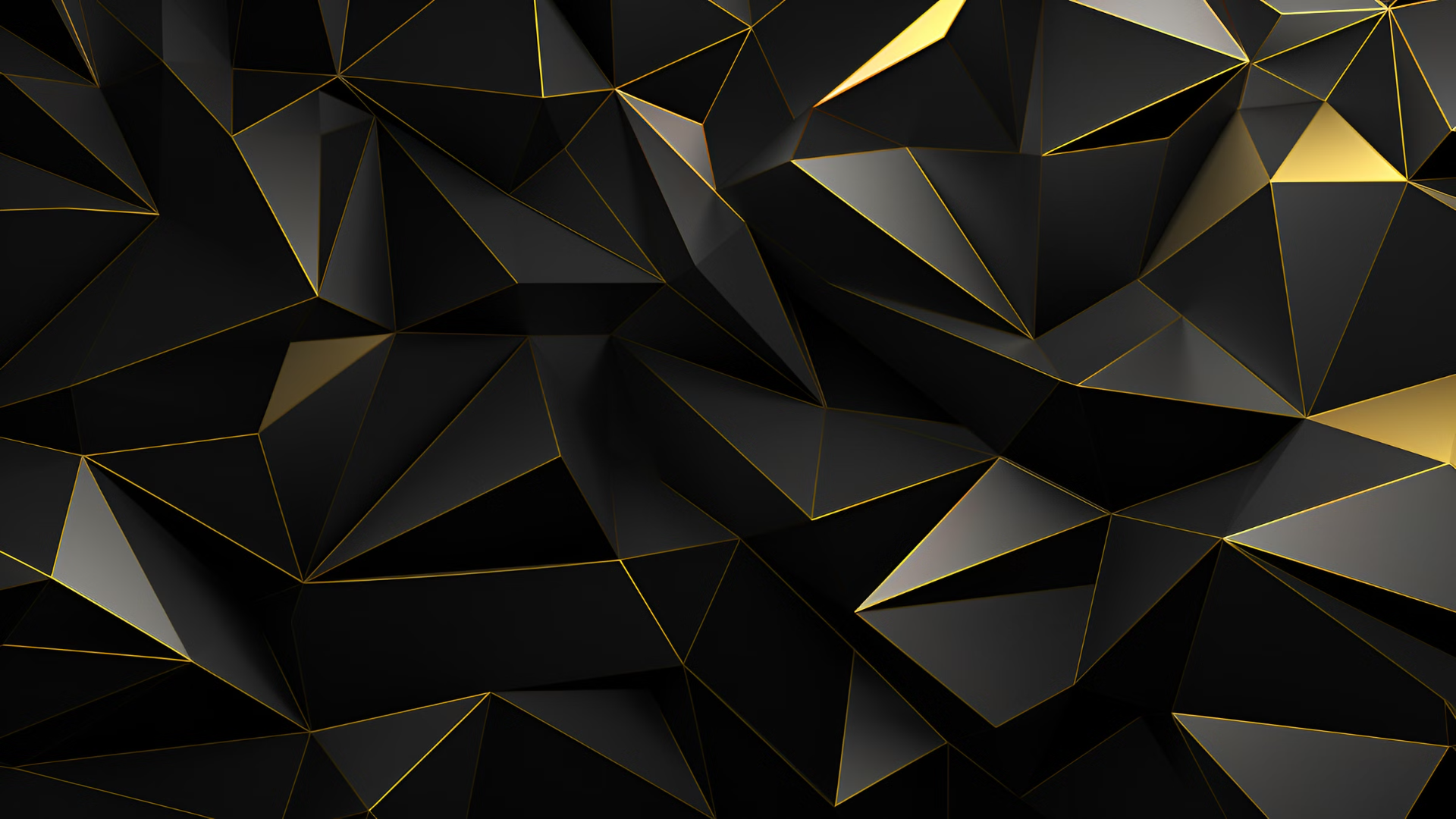 Свържете се с нас
Phone:
0899807181
Email:
gamefitvarna@gmail.com